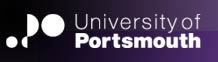 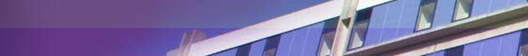 Of Guns, Glory Hunters and Good Intentions.

How Does France Do Everything It Does in Africa and Get Away With It?
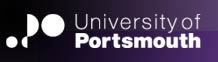 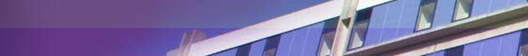 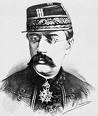 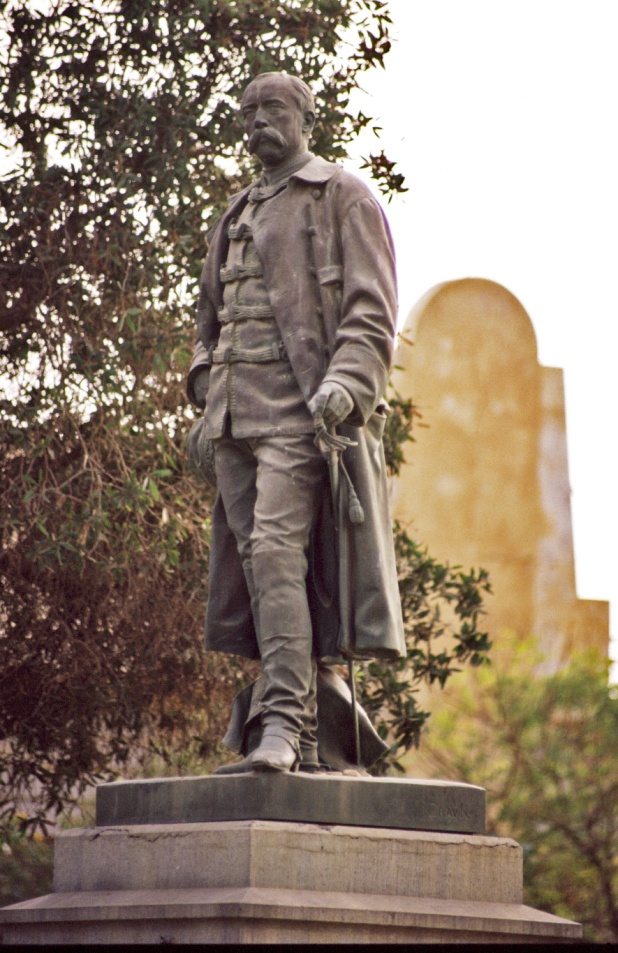 Louis César Faidherbe
Faidherbe Statue
 Saint-Louis, Senegal
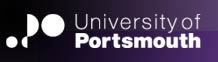 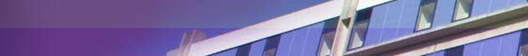 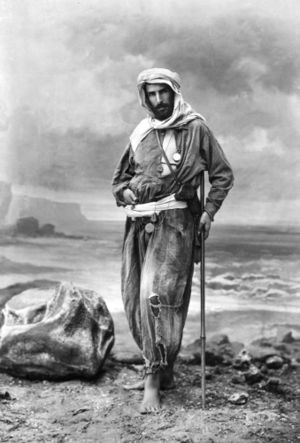 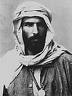 Pierre Savorgnan
De Brazza
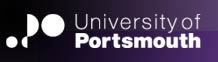 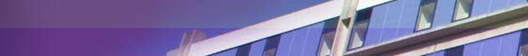 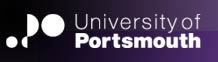 8 Madagascar 9 Reunion
25 Burundi
FRANCOPHONE AFRCA IN 1993
25 Burundi
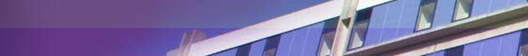 FRANCOPHONE AFRICA IN 1993
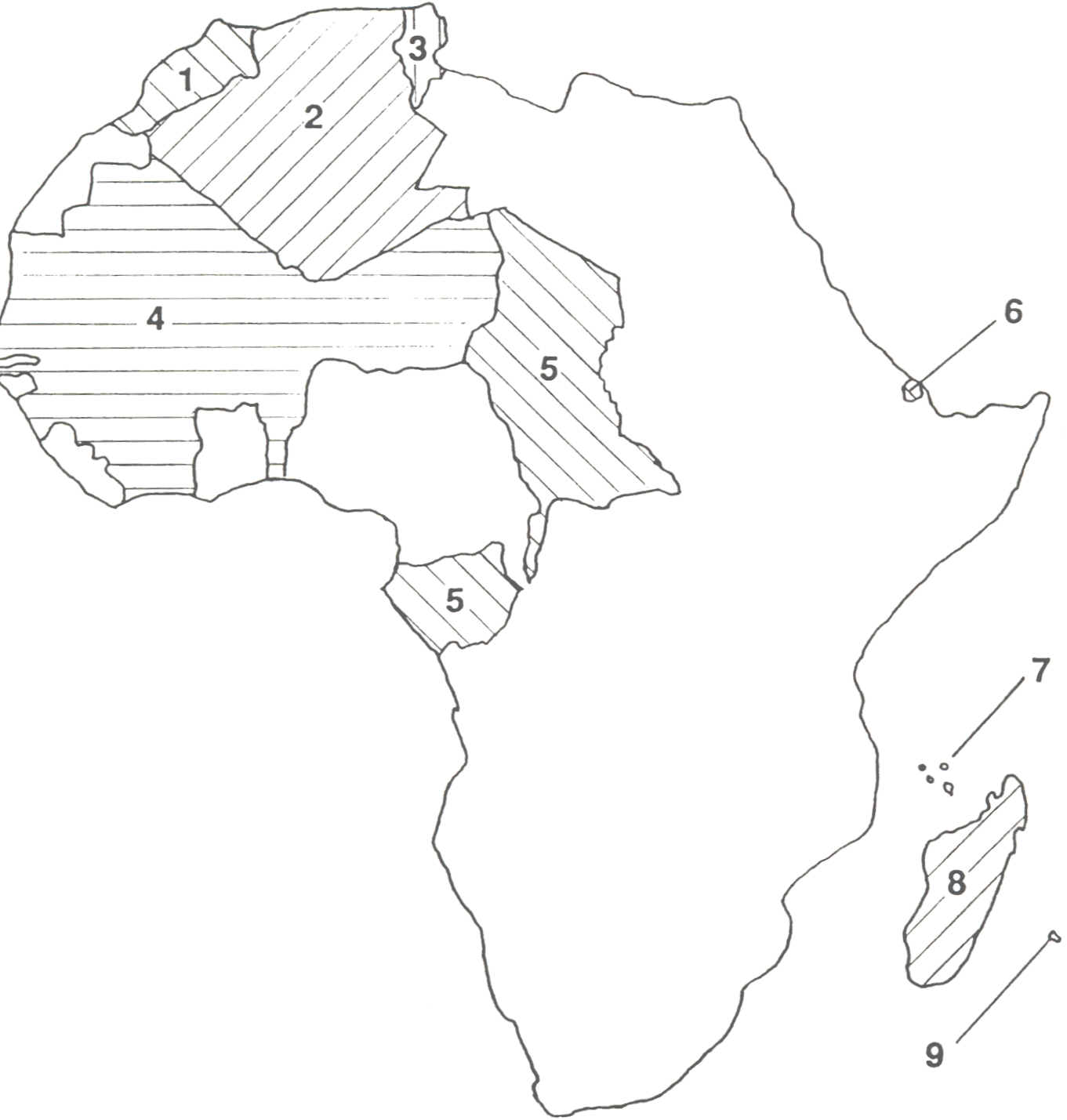 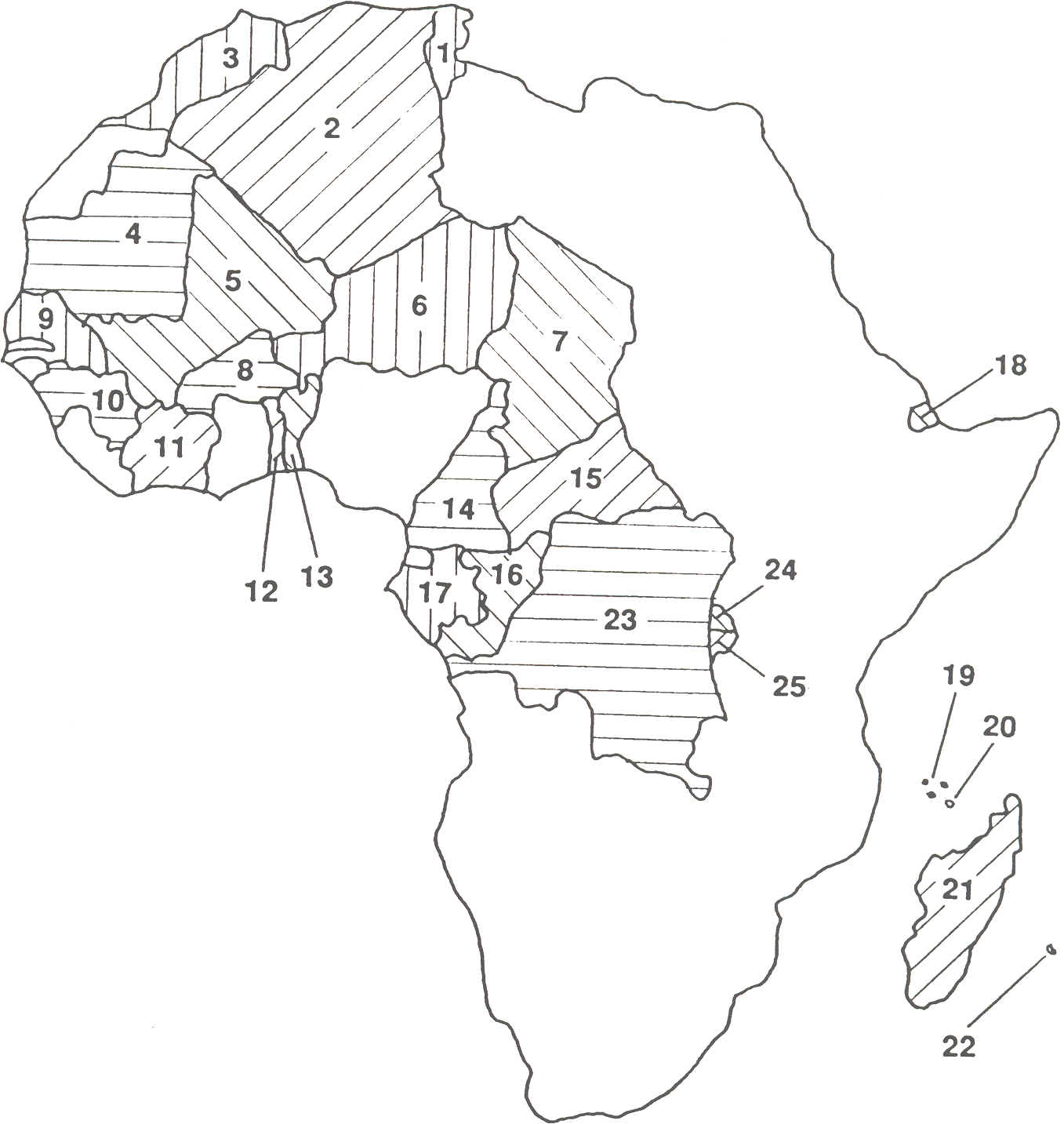 Maps from boo
1 Morocco 
2 Algeria 
3 Tunisia
4 French West Africa
5 French Equatorial Africa
6 French Somaliland
7 Comoros 
8 Madagascar
9 Réunion
19 Comoros 
20 Mayotte
21 Madagascar
22 Réunion
23 ZaIre	
24 Rwanda
25 Burundi
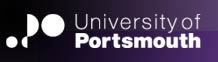 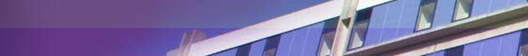 The Making of France’s African Empire
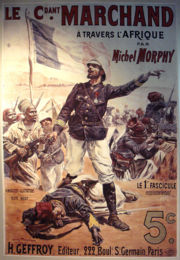 Not motivated by
	economics

 	Key role of adventurers
	and military men
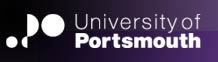 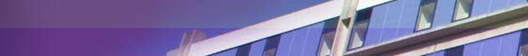 Fashoda
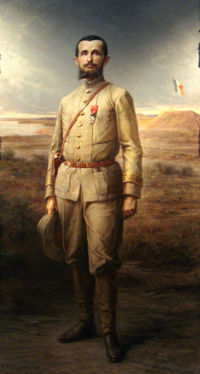 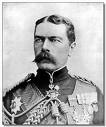 Lord Kitchener
Major Marchand
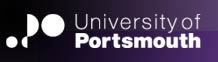 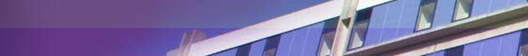 The Making of France’s African Empire
Public indifference to 
empire - acquired in a 
‘fit of absence of mind’

. . . but this changes 
after World War II
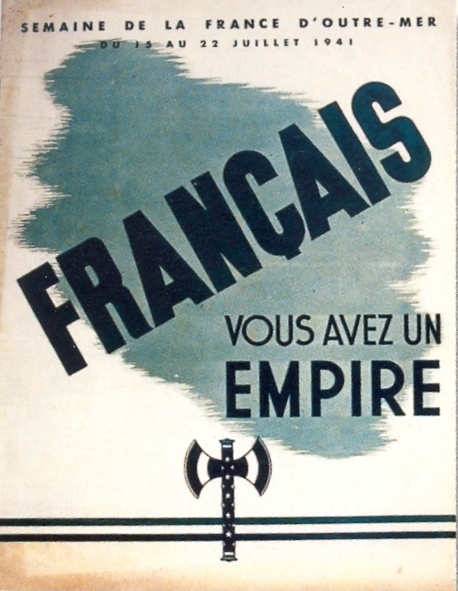 'French people: 
you have an empire'
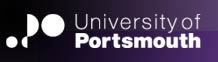 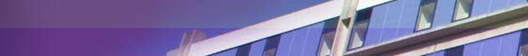 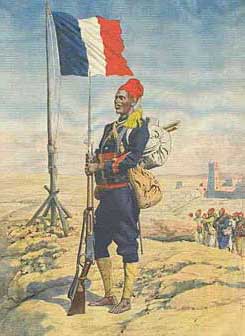 France’s African Troops – Les tirailleurs sénégalais
Role in the defence of 
	France in two world wars

 	Role in the Liberation of 
	France in World War II
‘Nos soldats d’Afrique – 
Les tirailleurs sénégalais’
[‘Our African troops’]
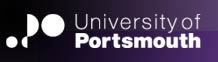 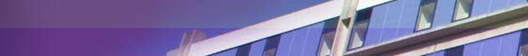 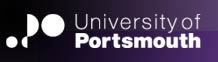 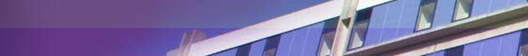 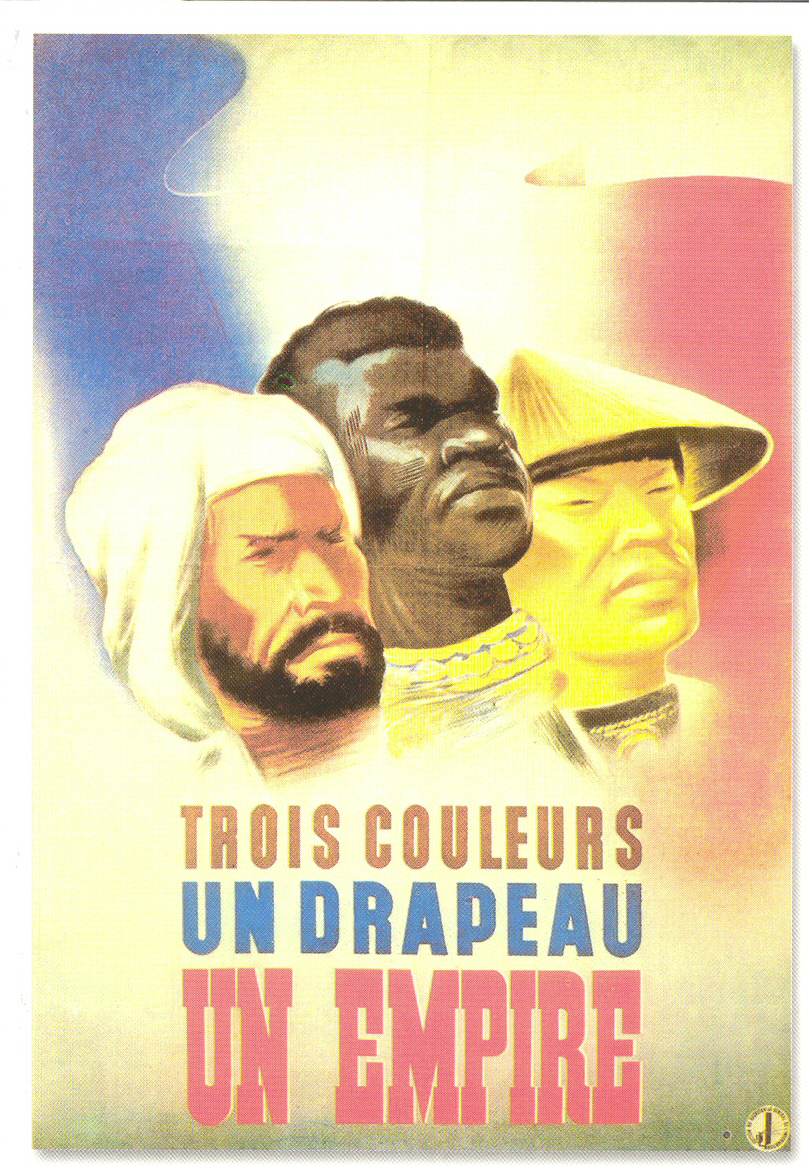 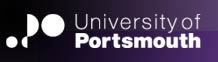 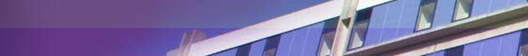 ‘Eurafrique’: A New Partnershipbetween France and Africa
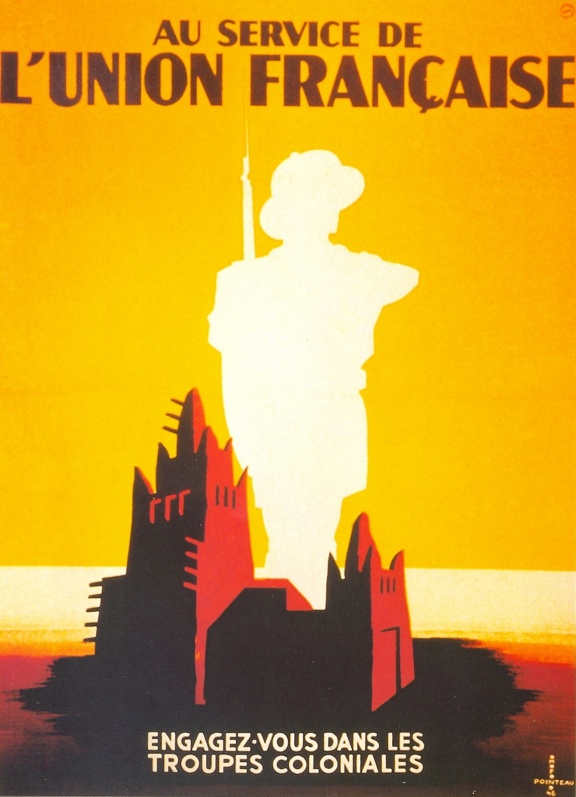 The Empire becomes the French Union

 The Colonies are renamed ‘Overseas France’

 Colonial subjects become citizens of the French Union
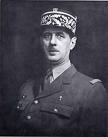 General De Gaulle
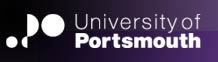 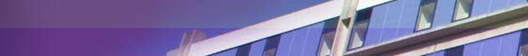 ‘Eurafrique’: A New Partnershipbetween France and Africa
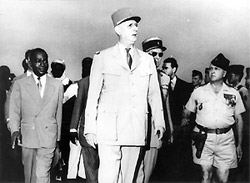 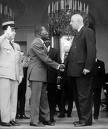 De Gaulle and 
Houphouët-Boigny
of Ivory Coast
De Gaulle and Senghor of Senegal
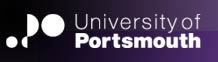 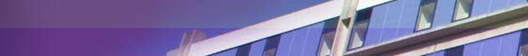 1960-94: The Golden Age of the ‘Special Relationship’
Cold War: France as ‘guarantor’ of Western interests in West & Central Africa

Pillars of the special relationship (1):

 The Franc Zone: the CFA Franc

 The Ministry of Cooperation – ‘Ministry for Francophone Africa’

 Bilateral cultural, technical & defence accords
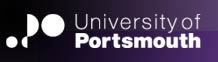 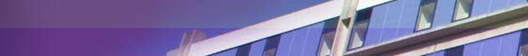 1960-94: The Golden Age of the ‘Special Relationship’
Pillars of the special relationship (2):

 Bilateral cultural, technical & defence accords

 Military interventions

 Aid

 ‘Les coopérants’
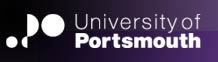 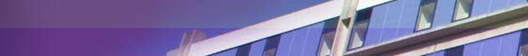 1960-94: The Golden Age of the ‘Special Relationship’
Pillars of the special relationship (3):

 Personal links – a ‘family-like’ relationship
Presidential special advisors:

 Jacques Foccart and ‘les
   réseaux’ (networks)
 Mitterrand junior: 
   Jean-Christophe
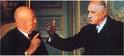 Foccart & de Gaulle
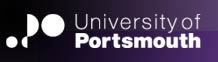 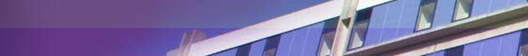 The Rwanda Watershed
French implication in the 1994 Genocide:
800,000 Rwandans killed
Aftermath of the genocide:

 Opération Turquoise  
 France does not intervene  
to ‘save’ its ally Mobutu
 Instability throughout the  
region 

 French loss of credibility
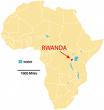 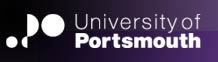 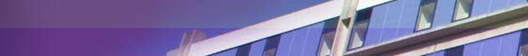 [Speaker Notes: Africa less important for France?]
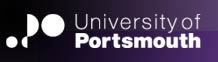 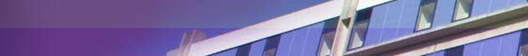 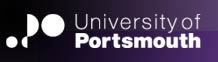 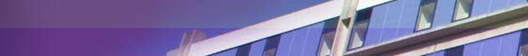 A New Approach after 1994
‘Europeanisation’ of military policy

 	National objectives in Africa pursued through 
	cooperation with other major powers

 	‘Humanitarian intervention’ replaces the 
	‘civilising mission’
[Speaker Notes: Africa less important for France?]
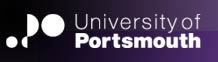 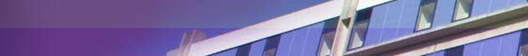 Conclusion
French interest in Africa shows no sign of waning
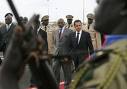 Nicolas Sarkozy propose aux Africains de faire "l'Eurafrique"
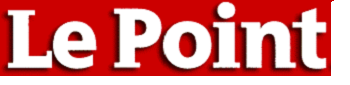 Presidents Sarkozy & Wade in Dakar, July 2007
Le 26 juillet 2007
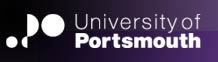 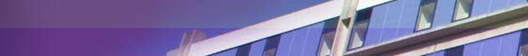 So How Does France Do Everything It Does in Africa – and Get Away With it?
France as champion of Third World – and 	particularly African – interests on the world stage

 	Consistency of commitment

 	The personal links

 	A multilayered relationship